感恩遇见，相互成就，本课件资料仅供您个人参考、教学使用，严禁自行在网络传播，违者依知识产权法追究法律责任。

更多教学资源请关注
公众号：溯恩高中英语
知识产权声明
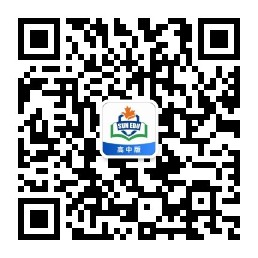 Unit 4
Reading and Thinking
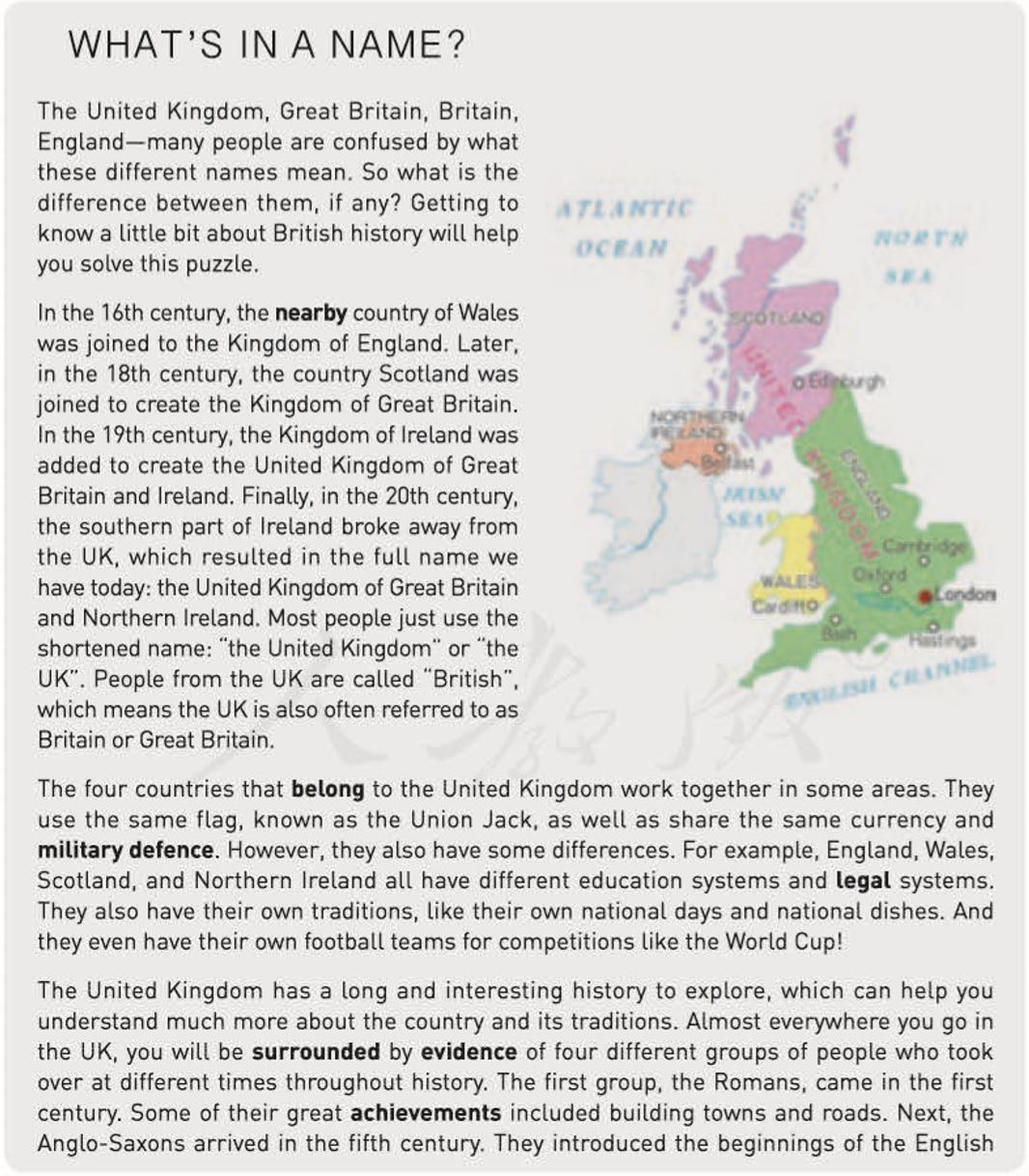 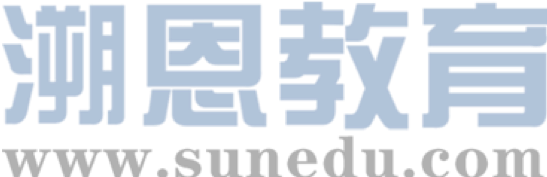 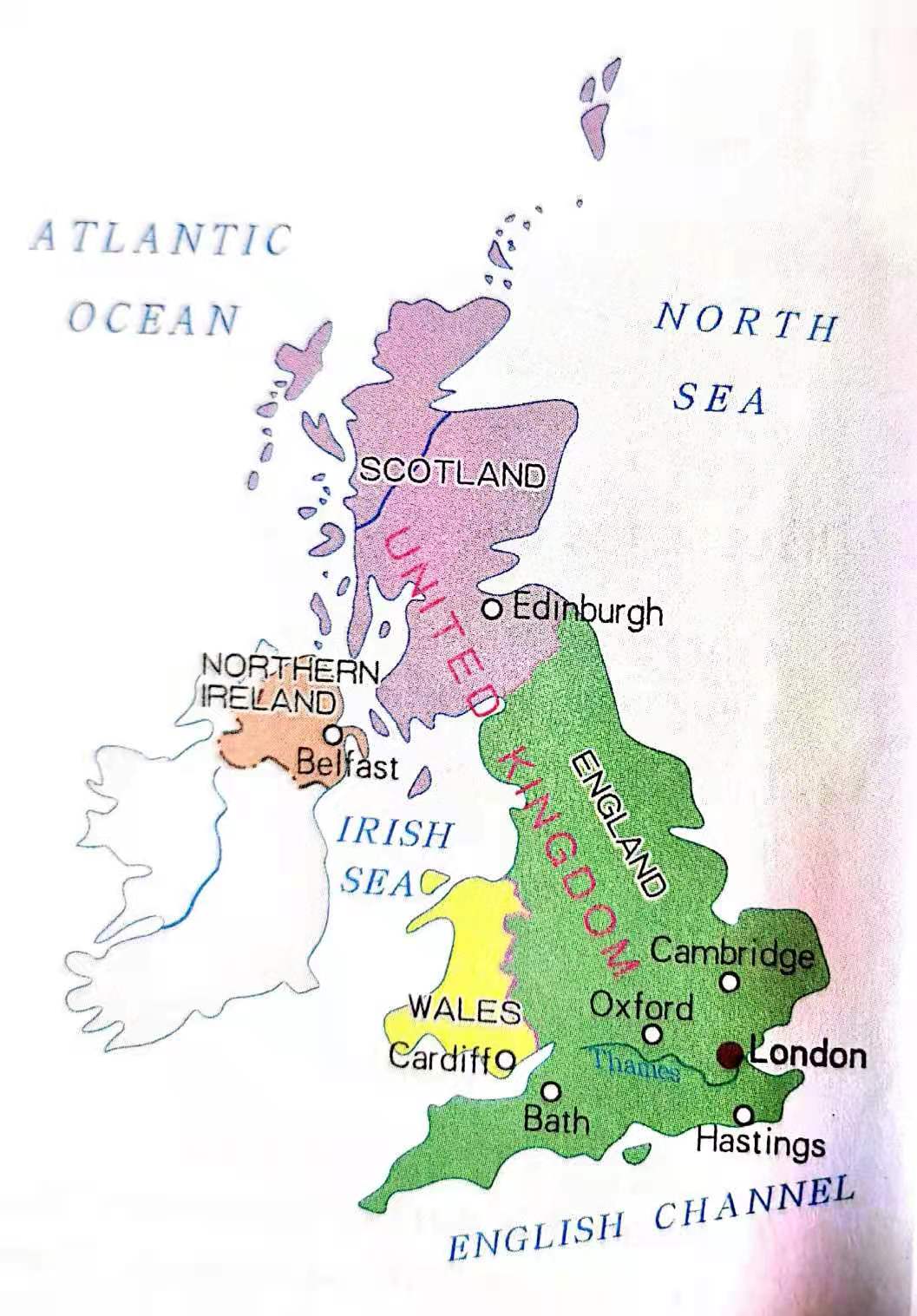 A map of the United Kingdom
Do you know any of those cities? Can you tell us something you know about them?
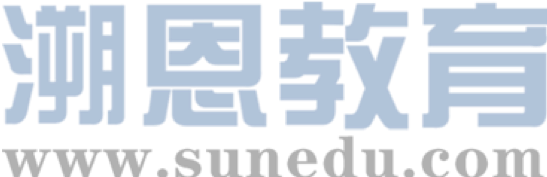 Make a prediction
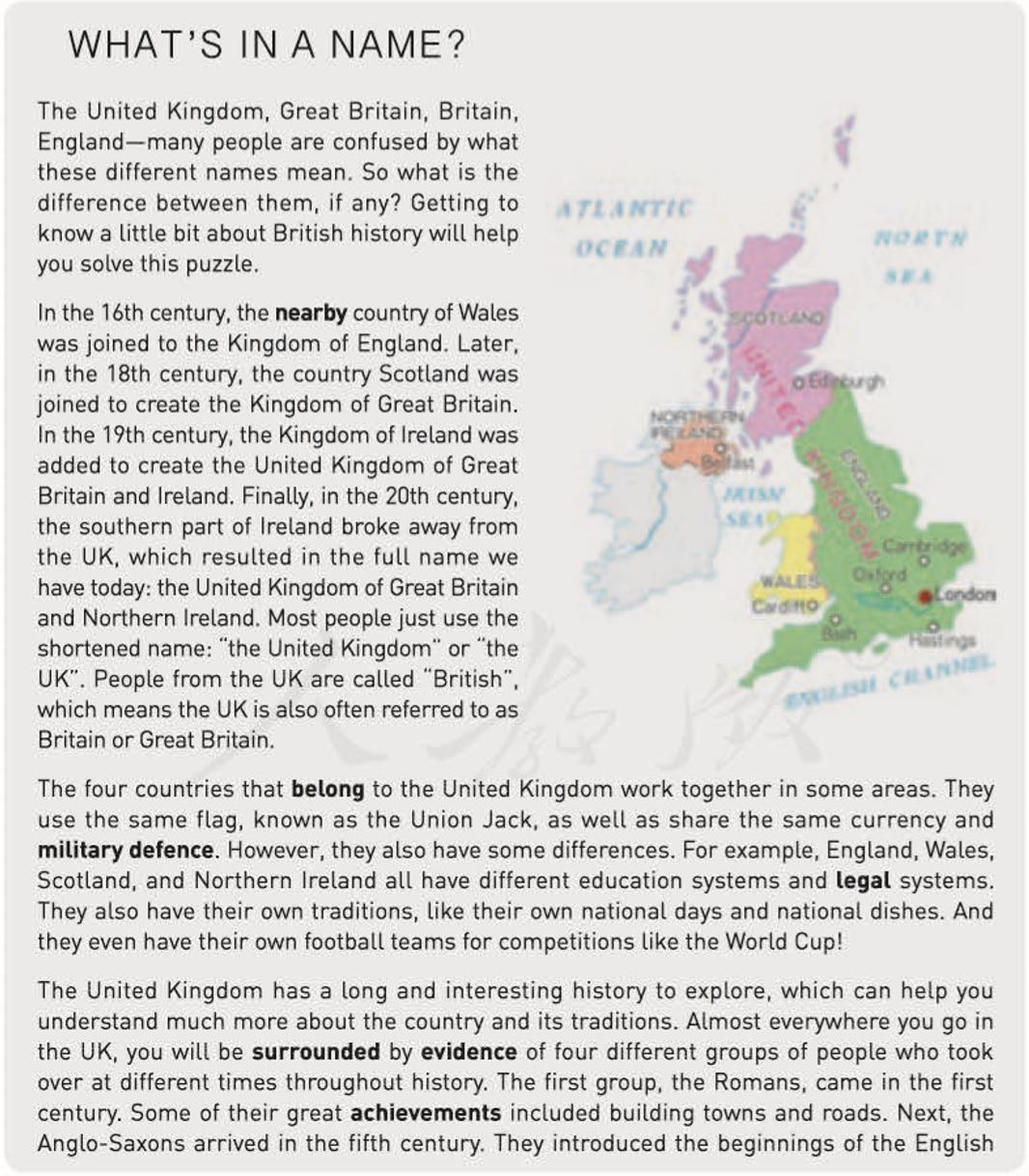 What do you expect to read in the passage?
Read for main ideas
history
names
full
similarities
differences
traditions
country
enjoyable
Questions about time
16th century to 20th century
nowadays
1st century to 11th century
Read for structures
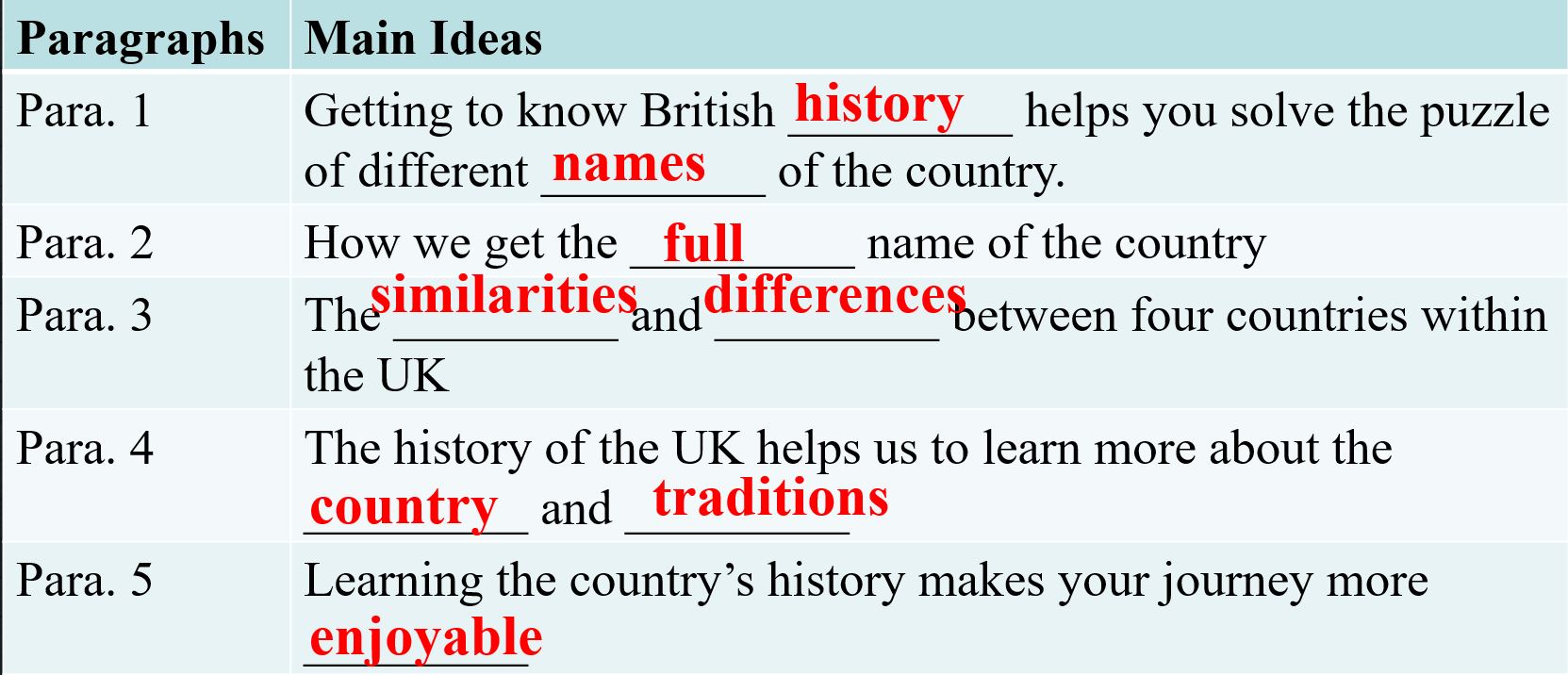 Part 1
solves confusion about names
Part 2
learn country and traditions
Part 3
make journey more enjoyable
Paragraph 1
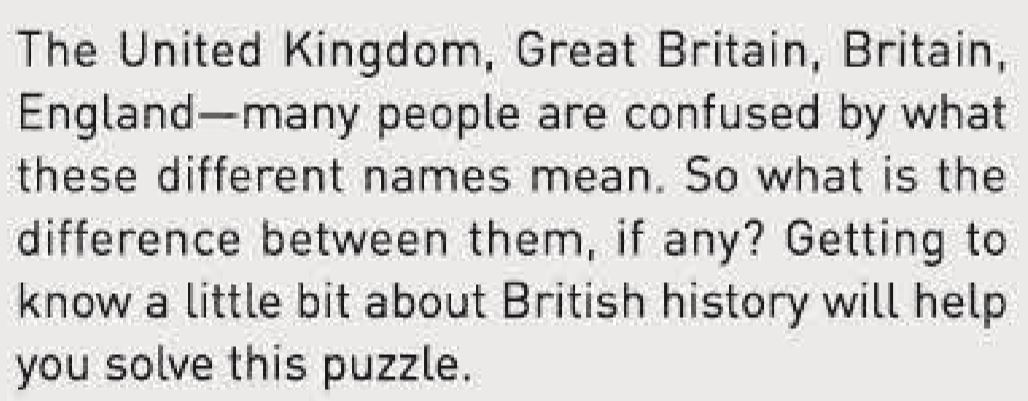 How does the writer introduce the topic of this passage?
question --- solution
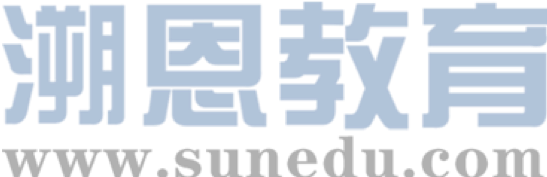 Read Para. 2, sort out the information according to the timeline.
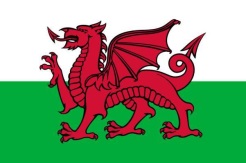 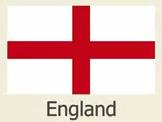 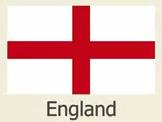 16th century
England
Wales
England
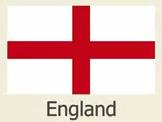 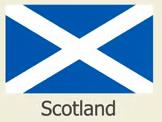 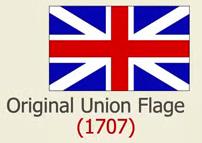 18th century
Scotland
England
Great Britain
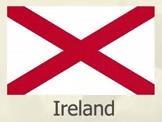 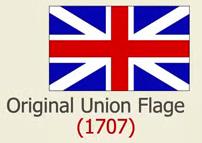 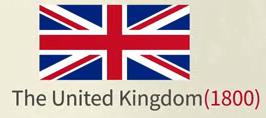 19th century
Ireland
Great Britain
The United Kingdom of Great Britain and Ireland
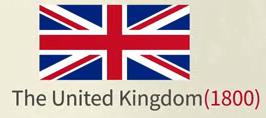 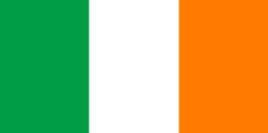 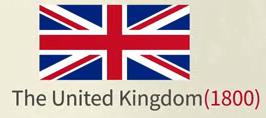 20th century
Republic of Ireland
The United Kingdom of 
Great Britain and Ireland
The United Kingdom of 
Great Britain and Northern Ireland
Read Para. 3 and find out similarities and differences between four countries
systems
flag
national days; national dishes
traditions
currency
military defence
sport teams
Read Para. 4, sort out the information according to the timeline.
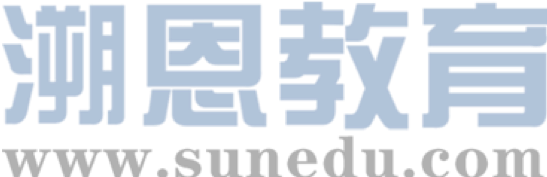 groups of people
changes
built towns and roads
1st century
Romans
English language;
the way people built houses
5th century
Anglo-Saxons
new vocabulary;
names of locations
Vikings
8th century
castles; legal system
French words
Normans
11th century
A timeline for British history
Read Para. 5 and answer these questions
1. Why does the writer mention London?
2.Who might be the target audience of this passage? How can you see?
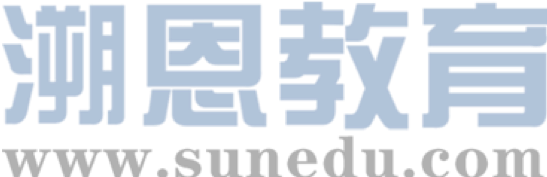 Passage as a whole
What is the advantage / significance of studying the history of a country?
1. solve confusion about name
2. learn more about the country and tradition
3. make visits more enjoyable
4. know more about the world
Heyday of Roman Empire
built towns and roads
1st century
Romans
the decline of Roman Empire
English language;
the way people built houses
5th century
Anglo-Saxons
new vocabulary;
names of locations
Vikings
8th century
root of Hundred Years’ War
castles; legal system
French words
Normans
11th century
Situation: you are a tour guide for visitors to the UK, make a brief introduction of British history in four parts: 
history of four groups of ruling people;
history of how the UK get its full name 
the similarities and differences between four countries nowadays
the significance of studying history
Use key words in worksheet; 
DO NOT use whole sentences on the textbook
Hello, everyone 

Welcome to the United Kingdom of Great Britain and Northern Ireland. It is a country with a long history …
Sample
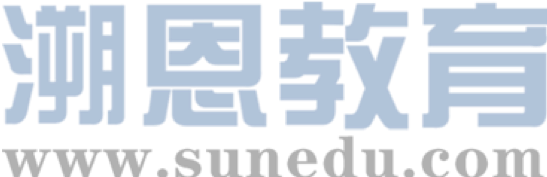 Hello, everyone 

Welcome to the United Kingdom of Great Britain and Northern Ireland. It is a country with a long history. It was once ruled by the Romans,  the Anglo-Saxons,  the Vikings and the Normans respectively from the 1st century to the 11th century. However, it was the joining of Wales, Scotland and Ireland, as well as the breaking away of southern Ireland that made the full name that we use today. These four countries share the same currency but also keep their traditions. Only by learning the history of the UK can we develop a deeper insight into the culture of this country.
Passage as a whole
What is in a name?
history
political system
A people without the knowledge of their past history, origin and culture is like a tree without roots.
--- Marcus Garvey
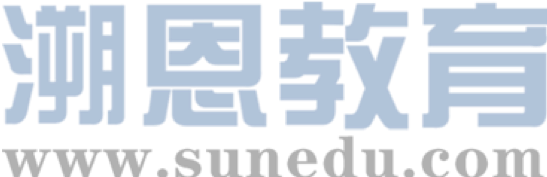 Homework 

Write a short passage about the history of the UK with about 150 words.